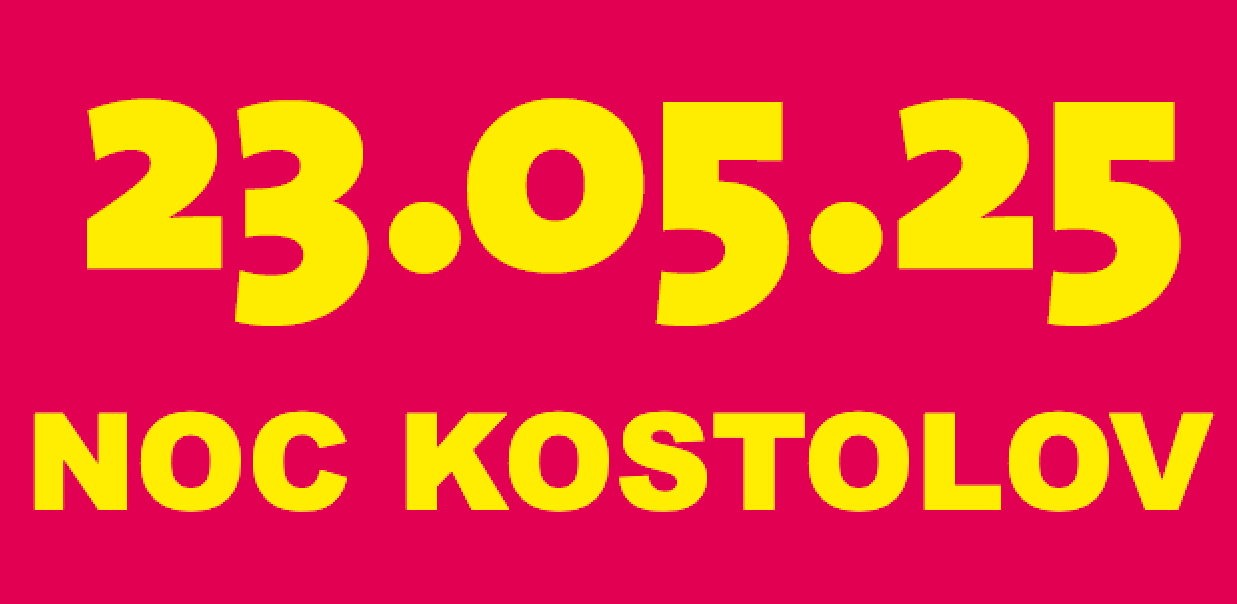 Meno cirk. zboru/farnosti, adresa


xx:00 h	Názov bodu programu
		        Detaily

xx:00 h	Názov bodu programu
		        Detaily

xx:00 h	Názov bodu programu
		        Detaily
Meno cirkevného zboru/farnosti, adresa

Názov programu
Podnázov a ďalšie info

Ďalšie informácie, termín, čas, účinkujúci, atď.

Ďalšie informácie podľa potreby
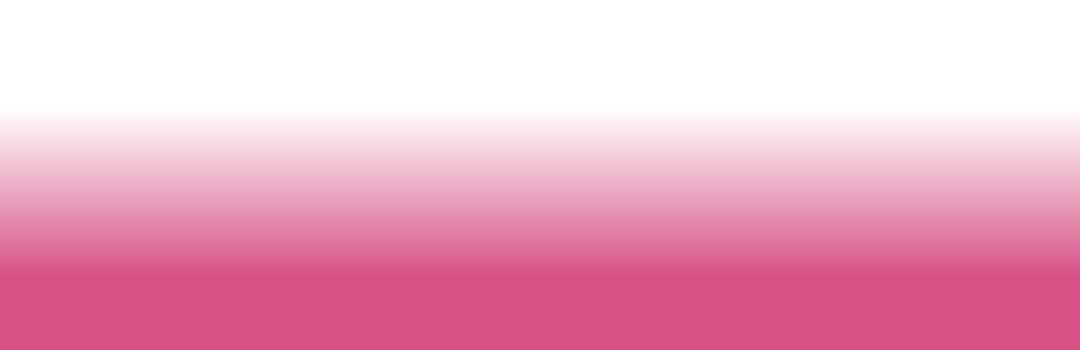 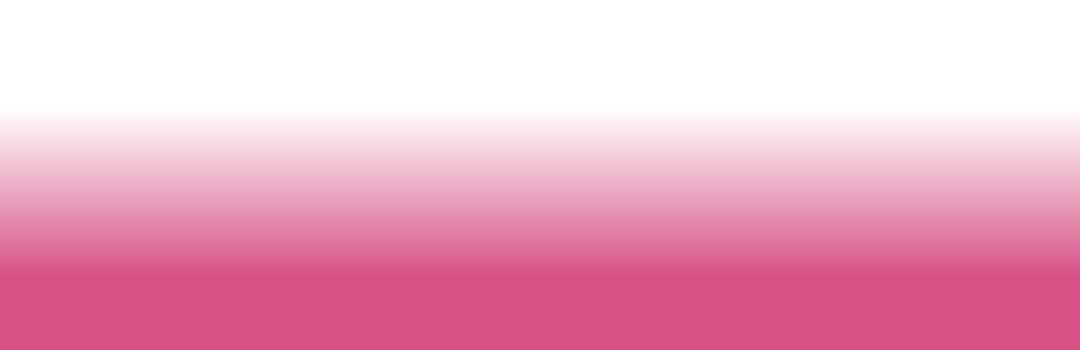 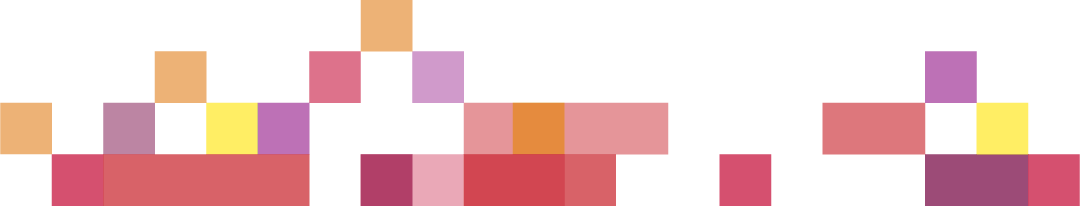 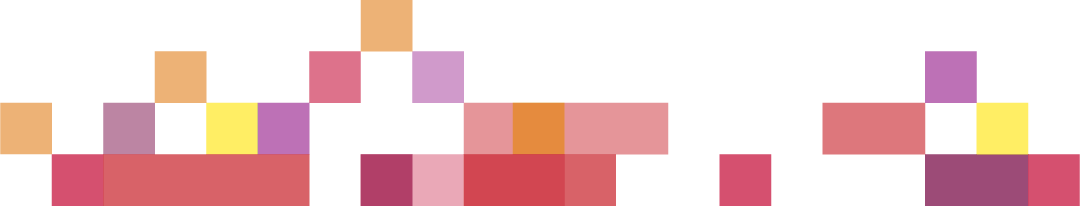